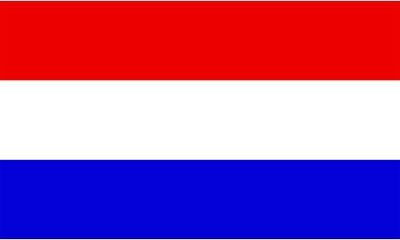 Dinsdag 5 november
Speklap met gekookte aardappel en spruitjes en jus.
Woensdag 6 november
45
Boerenkoolstamppot met rookworst
Donderdag 7 november
Erwtensoep met stokbroodje kruidenboter
Vrijdag 8 november
Stoofvlees met groenten en aardappelpuree.
Dagmenu in ons maatschappelijk restaurant	€ 6,00
Afhaal-dagmenu					         € 6,00
Graag uw maaltijd voor 10.00 uur aan ons doorgeven op telefoonnummer 085 0223448 of in het restaurant.